Zadovoljstvo studijskim programom
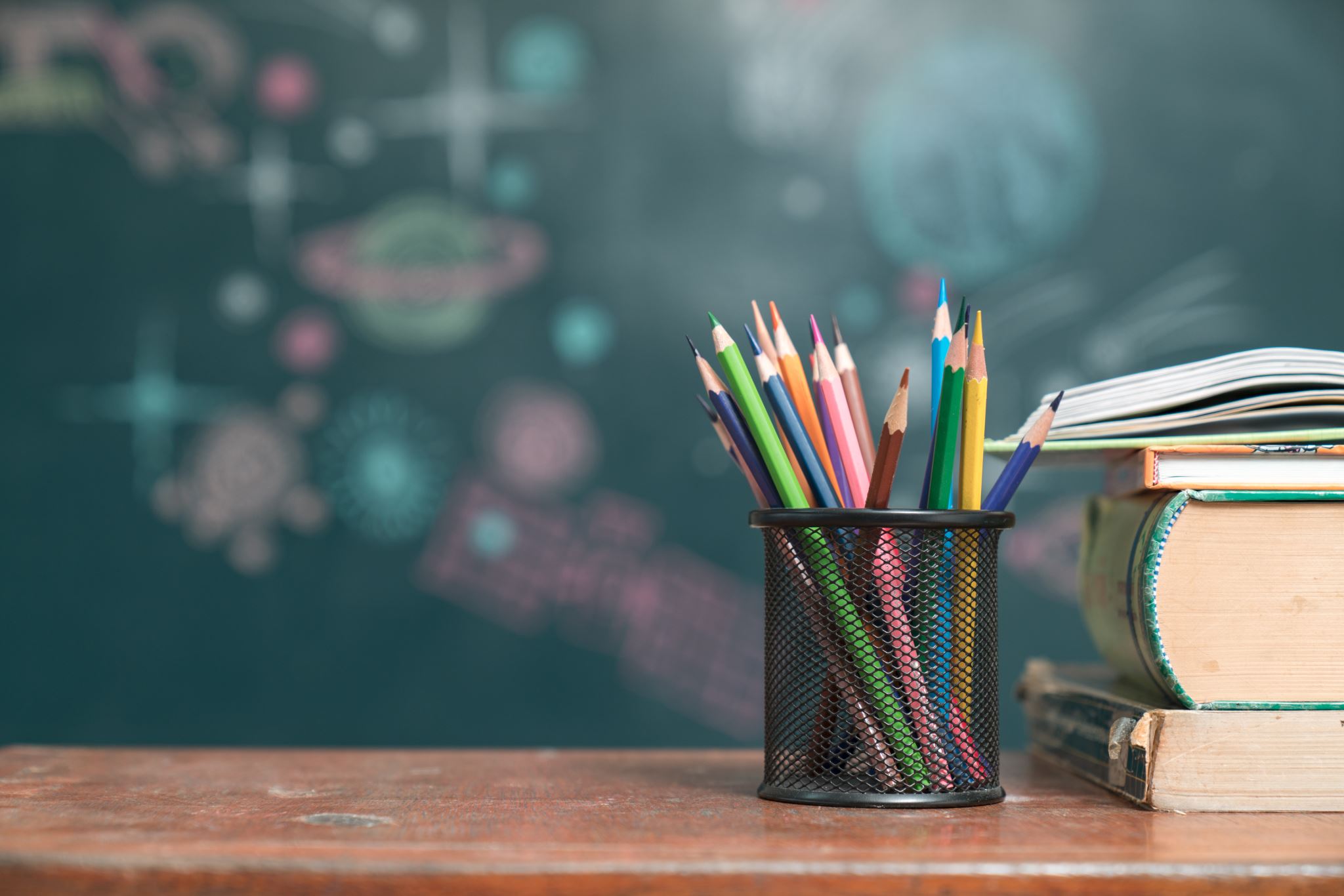 Stručni prijediplomski studij Poljoprivreda
Ak. god. 2023./2024.
Podaci o anketi i ispitanicima
Istraživanje mišljenja redovitih studenata o studijskom programu SPS Poljoprivreda provedeno je nakon obavljene završne stručne prakse 6. semestra (apsolventi) kroz panel raspravu.
Studenti su u jednoj ili više grupa po svakom studijskom smjeru odgovarali na pripremljena pitanja, a ocjene i komentare iznosio je po jedan predstavnik grupe
Tvrdnje postavljene u anketi ocjenjivali su s ocjenama od 1-10 te su uz postavljene tvrdnje studenti osim ocjena davali i komentare
Istraživanje među studentima u izvanrednom statusu provedeno je također nakon završne stručne prakse, anonimno, online upitnikom
Broj ispitanika prema smjeru i statusu
* Sve ocjene 10 i bez komentara
Studijskim programom dobio sam uvid u mnoga stručna područja u kojima bih mogao raditi.
Tijekom studiranja stekao sam samopouzdanje za rješavanje problema u struci
Tijekom studiranja stekao sam potrebne kompetencije za rad u struci
Studijski program pomogao mi je da razvijem sposobnost timskog rada
Studijskim programom poboljšao sam svoje komunikacijske vještine
Studijski program mi je pomogao razviti sposobnost pokretanja i upravljanja vlastitim poslom
Jasna je međusobna povezanost predmeta unutar studijskog programa
Imao/la sam dovoljno vremena za savladavanje studijskog programa
Studijski materijali bili su korisni i dostatni (studijske informacije na Internet stranici VGUK, skripte nastavnika, udžbenici, prezentacije i pisani materijali nastavnika …)
Radno opterećenje iskazano u ECTS bodovima po predmetima u studijskom programu bilo je objektivno (Kolegiji s istim brojem ECTS bodova zahtijevali su podjednako radno opterećenje (samostalni rad, učenje, pisanje seminara i sl.)
Prilikom izvođenja studijskog programa u nastavi je primjenjivana suvremena tehnologija
Tjekom nastave dobio/la sam uvid u najnovije trendove u području struke
Odnos između teoretskog i praktičnog dijela nastave bio je primjeren
Praksa u Učilišnim praktikumima bila je korisna
Završna stručna praksa bila je korisna
Terenska nastava tijekom studijskog programa bila je korisna
Nastavnici su djelovali motivirajuće na mene
Tijekom studiranja imao/la sam potporu nastavnika/mentora i potrebne savjete
Studijski program ispunio je moja očekivanja
Koje aspekte studijskog programa smatrate najkorisnijim ili najboljim i zašto?
Koje aspekte studijskog programa smatrate najmanje korisnim ili najlošijim i zašto?
Sažetak-smjer Bilinogojstvo
Sažetak-smjer Zootehnika
Sažetak-smjer Menadžment u poljoprivredi
Prijedlozi za poboljšanje studijskog programa